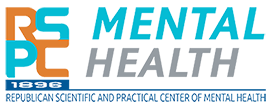 Организация государственной закупки метадона
Алтынбеков Куаныш Сагатович
Генеральный директор РГП на ПХВ «Республиканский научно-практический центр психического здоровья» МЗ РК
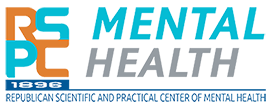 Приказы
Приказ Министра здравоохранения Республики Казахстан от 5 августа 2021 года № ҚР ДСМ – 75 «Об утверждении Перечня лекарственных средств и медицинских изделий для бесплатного и (или) льготного амбулаторного обеспечения отдельных категорий граждан Республики Казахстан с определенными заболеваниями (состояниями)»
Приказ Министра здравоохранения Республики Казахстан от 20 августа 2021 года № ҚР ДСМ-88 «Об определении перечня лекарственных средств и медицинских изделий, закупаемых у единого дистрибьютора»
Приказ и.о. Министра здравоохранения Республики Казахстан от 27 августа 2021 года № ҚР ДСМ-94 «Об утверждении предельных цен производителя на торговое наименование лекарственного средства, предельных цен на торговое наименование лекарственного средства для розничной и оптовой реализации»
Приказ Министра здравоохранения Республики Казахстан от 5 августа 2021 года № ҚР ДСМ -77 «Об утверждении предельных цен на торговое наименование лекарственных средств и медицинских изделий в рамках гарантированного объема бесплатной медицинской помощи и (или) в системе обязательного социального медицинского страхования»
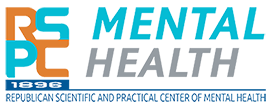 Варианты закупки
В кабинетах ПТАО запас метадона до октября - декабря 2024 г.
Закупка 873 флаконов разовым ввозом по предельной цене через единого дистрибьютора:
У производителя Молтени в наличии 2000 готовых флаконов (в незарегистрированной упаковке), произведенных в мае 2024 года. Медсервис проводит закупку по разовому ввозу через СКФ (873 флакона) по предельной цене. Этот разовый ввоз должен быть полностью принят организациями до конца декабря 2024 года (3-месячный запас по 32 приказу).
Закупка 1000 флаконов обычным путем по предельной цене через единого дистрибьютора:
Письма в Молтени:
1. о казахстанской упаковке для оставшейся 1000 флаконов, тогда Медсервис закупит их обычным образом через СКФ по предельной цене. Для этого, после основной закупки (РВ), СКФ должны объявить дополнительную заявку. Эта партия, так как будет обычным образом закуплена, то может храниться в Медсервисе и они смогут делать поставку в начале 2025 года. Тогда метадона хватит до июня 2025 года.
2. ускорить процесс создания упаковки в соответствии с новыми правилами маркировки, произвести партию 1000 флаконов и ввезти в Казахстан в декабре 2024 г.
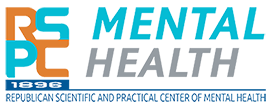 Варианты закупки
Закупка в 2025 г. обычным путем по предельной цене через единого дистрибьютора:
До выхода Гос. квоты и приказа МВД ввоз в Казахстан наркотических ЛС не проводится. После выхода всех разрешительных документов СКФ привозит всю годовую потребность и тогда она используется в виде переходящего остатка на следующий календарный год.

К июню 2025 года должна быть организована закупка метадона на 2025 год.

Проведены встречи с ДЛП, СКФ, Медсервис. Необходимо изменить порядок формирования наценки на наркотические ЛС с учетом затрат на маркировку, ВОХР и др. Тогда цены будут более привлекательные для поставщиков.

Молтени подали заявку на перерегистрацию цены, она будет утверждена в 2025 году.
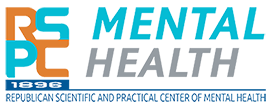 Риски
Молтени не смогут переупаковать имеющиеся флаконы или не успеют произвести упаковку по новым правилам маркировки.
При отсутствии закупки в декабре 2024 г. обычным путем ожидается перерыв в поставке метадона до июня 2025 г.
Плановый выход пациентов (снижение по 5 мг/нед, со 100 мг до 20 мг в течение 4 месяцев)
После проведения закупки в 2025 г., возобновить прием пациентов